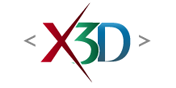 Adoption
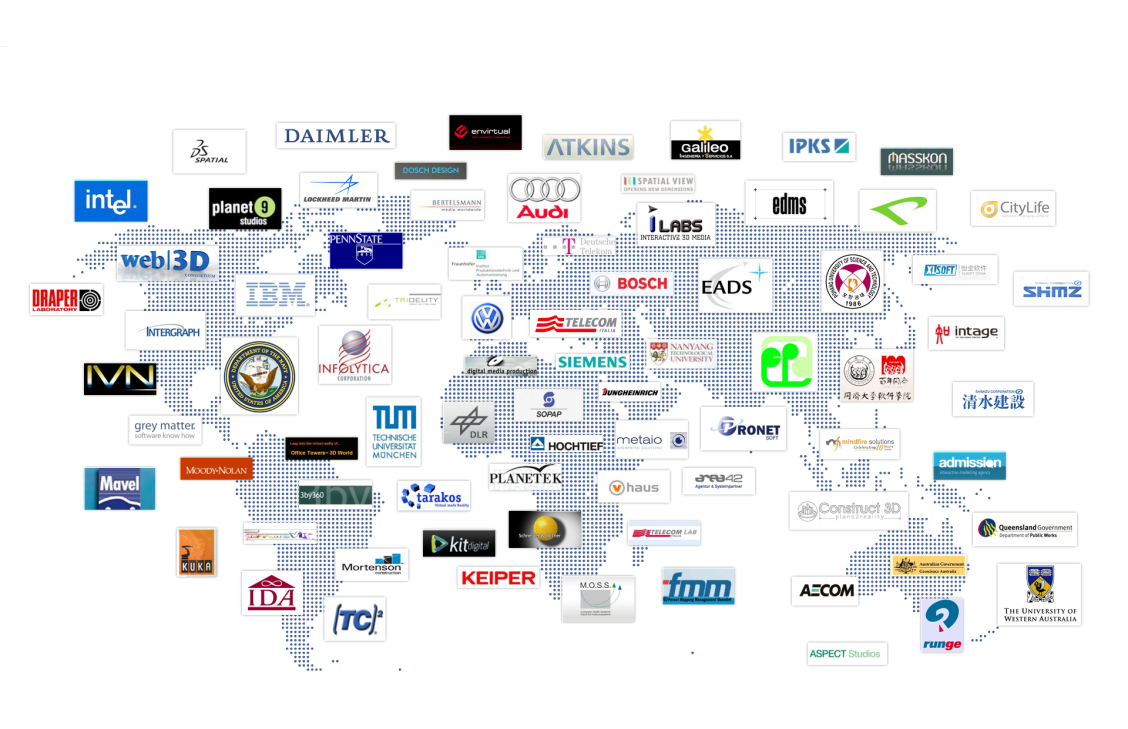